МБДОУ  «Детский сад «Жемчужинка»Контент менеджментWeb-страницыСообщение из опыта работы по созданию личного сайта педагога.Подготовила музыкальный руководитель Кузнецова Е.С.
У вас есть личный сайт?
Для чего нужен сайт?
Что это - рабочий инструмент или дань моде?
Сайт – это…
Необходимость безбумажного общения родителей и педагога, педагогов других ДОУ
Для размещения большого количества методического материала
Можно разместить свои достижения и заслуги
Сайт позволяет создать википедию по дошкольной педагогике.
Современный мир вступил в стадию информационного общества, и мы педагоги должны осознать новые потребности, овладевать новыми компетентностями.
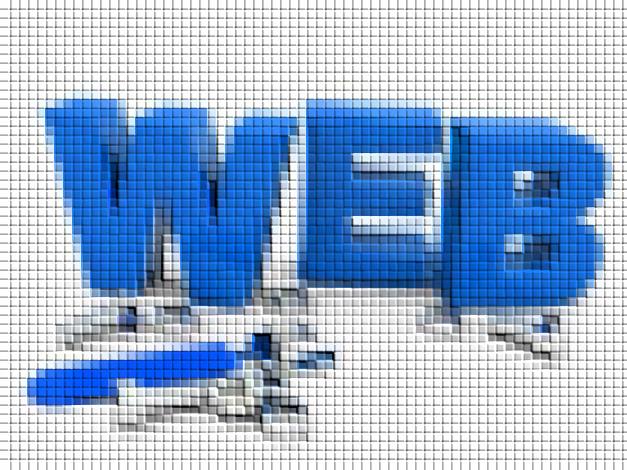 Какие возможности приобретает педагог, создавая свой сайт?

Презентация своего профессионального уровня.
Повышение уровня ИКТ компетенций.
Осуществление распространения собственного опыта .
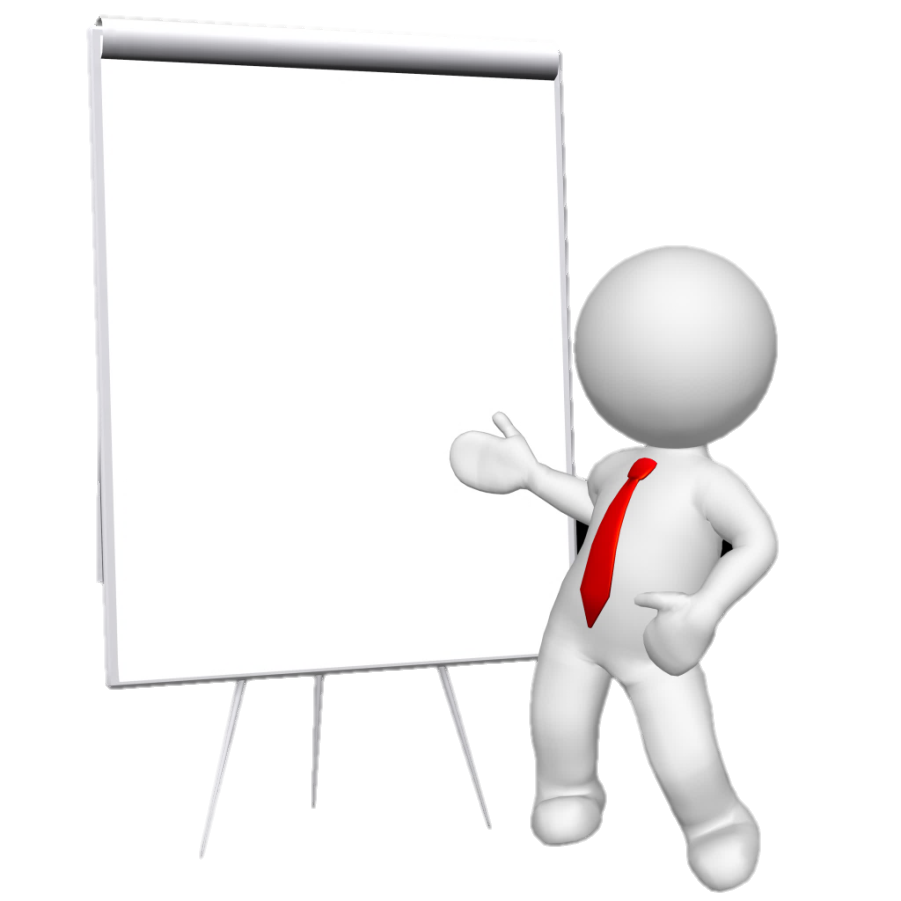 Если хочешь получить то, чего у тебя никогда не было –делай то ,чего никогда не делал.
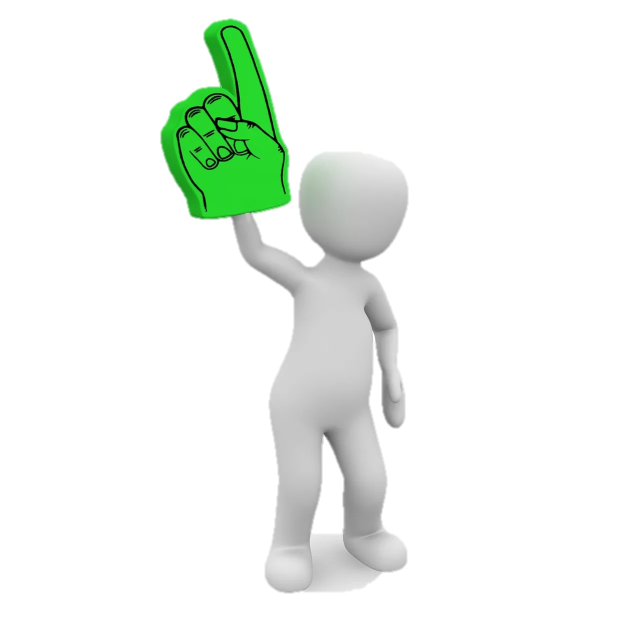 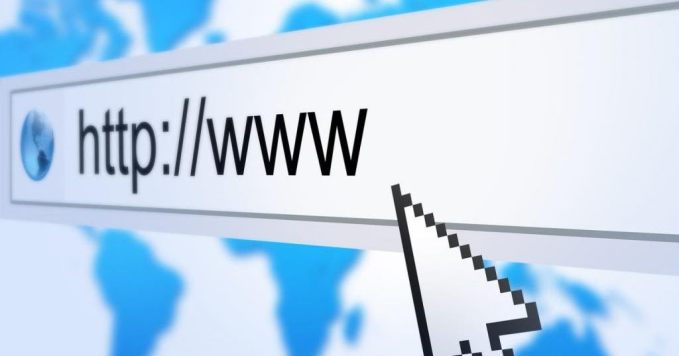 http://kinderedu.expert/kuznetsova
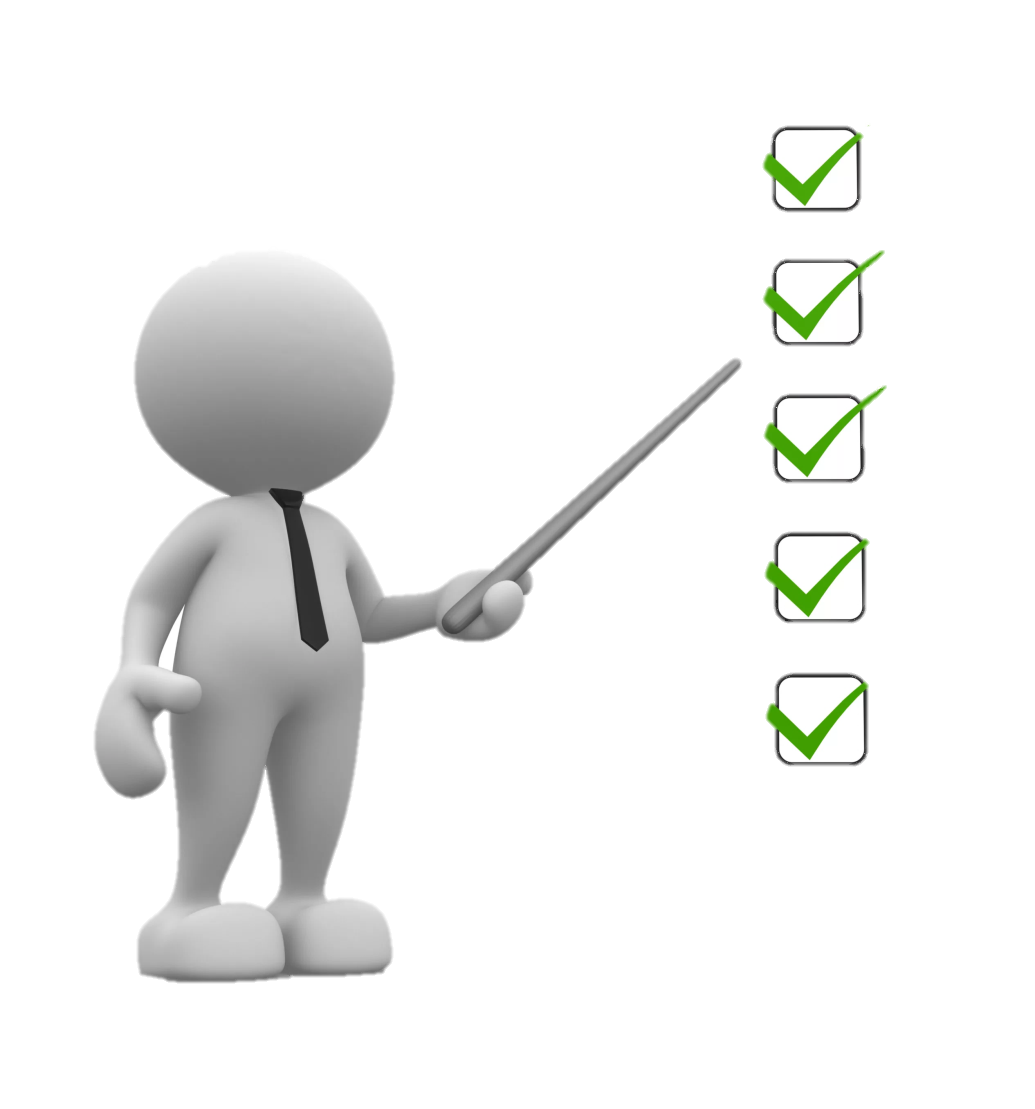 Интересный  и профессиональный дизайн.
Возможность добавлять комментарии.
Рейтинг
Возможность загружать файлы в хранилище, а на своем сайте делать ссылку.
Достоинства сайта в системе https://dsgem.kinderedu.ru
Для кого сайт?
Для родителей дошкольников.
Для коллег.
Для случайных посетителей.
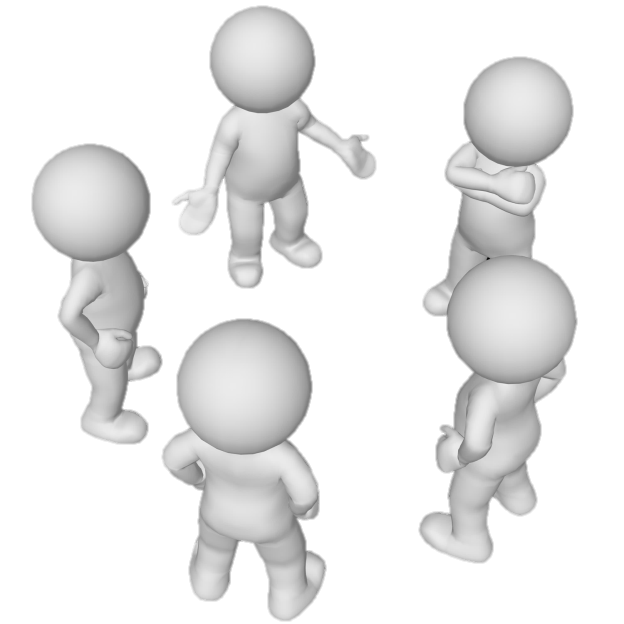 Мой сайт
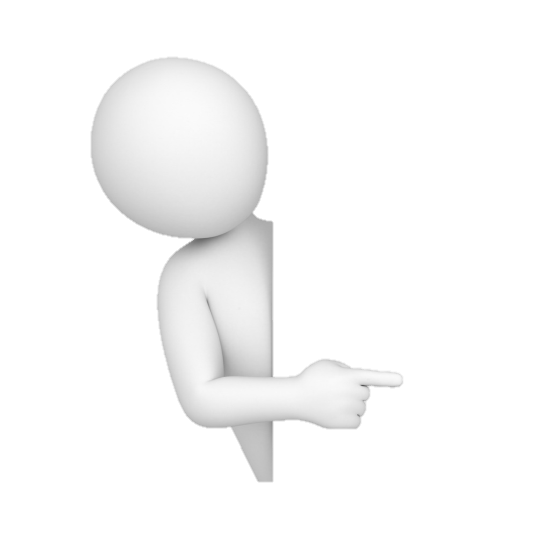 http://kinderedu.expert/kuznetsova
В современном мире сайт становится визитной карточкой каждого преподавателя.
Спасибо за внимание!